Spotlight
Suicidal Ideation in the Family Medicine Clinic
Source and Credits
This presentation is based on the December 2016AHRQ WebM&M Spotlight Case
See the full article at https://psnet.ahrq.gov/webmm
CME credit is available
Commentary by: Christine Moutier, MD, Chief Medical Officer, American Foundation for Suicide Prevention
Editor, AHRQ WebM&M: Robert Wachter, MD
Spotlight Editor: Kiran Gupta, MD, MPH
Managing Editor: Erin Hartman, MS
2
Objectives
At the conclusion of this educational activity, participants should be able to:
Recognize suicide as a major public health problem and the critical role of primary care in preventing suicide
Describe risk factors associated with increased risk of suicide
Be familiar with The Joint Commission recommendations regarding the management of suicide risk across health care settings
Understand how to assess suicide risk in the primary care setting and how to triage high-risk patients
Recognize the importance of a systems approach to suicide prevention
3
Case: Suicidal Ideation in Family Medicine Clinic
A 20-year-old woman with bipolar disorder, borderline personality disorder, and a history of multiple inpatient psychiatric hospitalizations for prior suicide attempts called her primary care doctor's office at 10:30 AM stating that she had been "cutting her wrists" and had taken "extra doses of medication." A front office staff member without any clinical training answered the patient's phone call. He informed the patient that the next available appointment was at 3:00 PM that afternoon. The primary care doctor was not notified of the patient's behavior at the time of the phone call.
4
Case: Suicidal Ideation (2)
During the patient's office visit, she was noted to have multiple cuts on both her wrists and stated that she "did not care" if she harmed herself. She stated that in addition to cutting herself, she had ingested several lithium pills. Recognizing that the patient was at high risk for suicide based on her behavior and medical history, the evaluating physician called security to escort the patient to the emergency department for a formal psychiatric assessment and inpatient admission.
5
Case: Suicidal Ideation (3)
The patient was unintentionally left unattended for a brief period of time and eloped before providers could evaluate her. The emergency department physician notified the local police who found the patient at her apartment later that evening. Luckily, she had not engaged in additional self-destructive behavior. She was brought back to the emergency department and ultimately admitted to an inpatient psychiatry unit for further treatment.
6
Background: Preventing Suicide
Suicide is one of the leading causes of preventable death worldwide
The majority of those who die from suicide have not seen a mental health professional
Barriers to mental health care include
Shortage of mental health providers
Stigma associated with seeking mental health care
7
Background: Preventing Suicide
The Joint Commission recommends formally screening patients for suicide risk in all health care settings
Screening patients for suicide risk in ambulatory settings presents unique challenges
8
[Speaker Notes: Detecting and treating suicide ideation in all settings. Sentinel Event Alert. February 24, 2016;(56):1-7. Available at https://www.jointcommission.org/assets/1/18/SEA_56_Suicide.pdf]
Suicide Risk Factors
Underlying psychiatric condition 
Prior suicide attempt
Family history of suicide
Family history of psychiatric condition
Chronic medical conditions; chronic pain
Childhood abuse
Recent stressful event
9
Suicide Risk Factors (2)
Suicide exposure (peer or celebrity)
Access to lethal means
Cognitive rigidity (perfectionistic, black or white thinking)
Feeling like a burden
Symptoms including agitation, hopelessness, insomnia, anxiety, command hallucinations
For youth: neglect, parental discord, rejection, LGBT, bullying
10
Screening for Suicide Risk
Ask about risk factors
Ask about symptoms of depression
Consider using a validated depression screening tool such as the PHQ-9
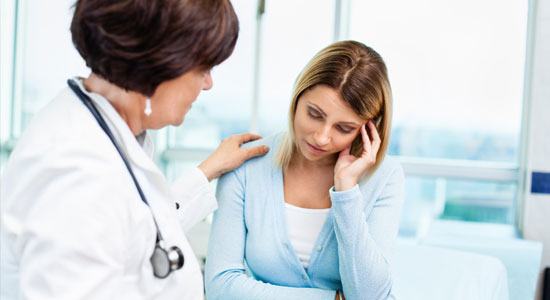 11
[Speaker Notes: Spitzer RL, Williams JB, Kroenke K, et al. Patient Health Questionnaire-9 (PHQ-9). Available at http://www.cqaimh.org/pdf/tool_phq9.pdf]
Identifying High-Risk Patients
Suicide risk is highest when multiple risk factors coexist in the same patient
Not all patients with suicidal ideation are high-risk
Patients with intent, a clear plan, access to "lethal means," including a lethal weapon and medication, are high-risk
12
[Speaker Notes: Pisani AR, Murrie DC, Silverman MM. Reformulating suicide risk formulation: from prediction to prevention. Acad Psychiatry. 2016;40:623-629. https://www.ncbi.nlm.nih.gov/pubmed/26667005]
Joint Commission Recommendations
Review each patient's history and family history for suicide risk factors
Use a standardized tool to screen all patients for deterioration in mental health and suicidal ideation (e.g., PHQ-9, ED-SAFE Screen)
Review these screening tool results before patient leaves appointment
For suicidal crisis, keep patient safe via 1:1 observation and emergent evaluation in ED or psychiatric unit
13
[Speaker Notes: Detecting and treating suicide ideation in all settings. Sentinel Event Alert. February 24, 2016;(56):1-7. Available at https://www.jointcommission.org/assets/1/18/SEA_56_Suicide.pdf]
Joint Commission Recommendations (2)
For lower risk states and for all patients with suicidal ideation:
Provide patient and family the National Suicide Prevention Lifeline # 1-800-273-TALK
Conduct safety planning
Restrict access to lethal means
Remember to reevaluate suicide risk at subsequent visits  
Consider suicide-specific treatment interventions/referrals
Follow up closely
In patient care settings, educate all staff how to identify and respond to patients with suicidal ideation
Document decisions regarding detection, care, and referral
14
[Speaker Notes: Detecting and treating suicide ideation in all settings. Sentinel Event Alert. February 24, 2016;(56):1-7. Available at https://www.jointcommission.org/assets/1/18/SEA_56_Suicide.pdf
Talk Saves Lives: An Introduction to Suicide Prevention. New York, NY: The American Foundation for Suicide Prevention; September 2015. Available at https://afsp.org/our-work/education/talk-saves-lives-introduction-suicide-prevention/
Kitchener BA, Jorm AF. Mental health first aid training for the public: evaluation of effects on knowledge, attitudes and helping behavior. BMC Psychiatry. 2002;2:10. https://www.ncbi.nlm.nih.gov/pubmed/12359045]
Concerns in the Ambulatory Setting
Phone is sometimes the initial point of patient contact
Not all staff may be adequately trained to identify patients at risk, especially over the phone
Providers may not be made aware of urgent messages taken by other staff
Access to care may be limited by available appointments
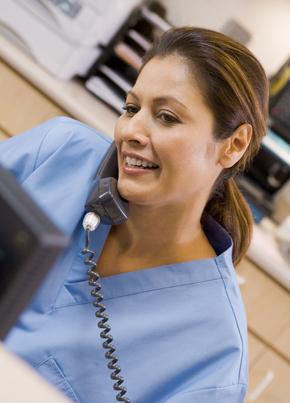 15
Mitigating Suicide Risk in the Ambulatory Setting
Train all staff on the basics of suicide prevention
Include teaching on risk factors, warning signs to watch for, and how to converse with at-risk individuals in a supportive manner
Instruct all staff that if a patient seems to be at risk, a provider should be made aware immediately
Consider using an algorithm to risk stratify patients as acute, high-risk, or lower risk
16
[Speaker Notes: Talk Saves Lives: An Introduction to Suicide Prevention. New York, NY: The American Foundation for Suicide Prevention; September 2015. Available at https://afsp.org/our-work/education/talk-saves-lives-introduction-suicide-prevention/
Norris D, Clark MS. Evaluation and treatment of the suicidal patient. Am Fam Physician. 2012;85:602-605. https://www.ncbi.nlm.nih.gov/pubmed/22534272
Suicide Prevention Toolkit for Rural Primary Care Practices. Western Interstate Commission for Higher Education Mental Health Program and Suicide Prevention Resource Center. Waltham, MA: Suicide Prevention Resource Center; 2009. Available at http://www.sprc.org/settings/primary-care/toolkit
Pisani AR, Murrie DC, Silverman MM. Reformulating suicide risk formulation: from prediction to prevention. Acad Psychiatry. 2016;40:623-629. https://www.ncbi.nlm.nih.gov/pubmed/26667005]
Suicidal Ideation
The presence of suicidal ideation by itself does not mean that a patient is necessarily at high risk for suicide
About 2%−3% of primary care patients report experiencing suicidal ideation in the preceding month
Asking patients about intent to self-harm, whether they have a viable plan, and if they have access to a lethal means such as a weapon or dangerous medications can help identify those with suicidal ideation who may be at higher risk
17
[Speaker Notes: Olfson M, Weissman MM, Leon AC, Sheehan DV, Farber L. Suicidal ideation in primary care. J Gen Intern Med. 1996;11:447-453. https://www.ncbi.nlm.nih.gov/pubmed/8872781
Norris D, Clark MS. Evaluation and treatment of the suicidal patient. Am Fam Physician. 2012;85:602-605. https://www.ncbi.nlm.nih.gov/pubmed/22534272]
Triaging Patients to the Appropriate Site of Care
Details vary by state, but there are laws in place that allow providers to hold patients who pose a danger to themselves against their will for the purposes of medical evaluation and treatment
High-risk patients may need to be placed on such a hold and should be triaged to the emergency department
Ensure that when patients transfer from one site of care to another, processes are secure so that patients are never left alone
18
[Speaker Notes: Tarpey CM, Coopersmith EG. Understanding physicians' duties toward suicidal patients. Medical Economics. May 8, 2014. Available at http://medicaleconomics.modernmedicine.com/medical-economics/content/tags/centers-disease-control-and-prevention/understanding-physicians-dutie
Simon RI. The suicide prevention contract: clinical, legal, and risk management issues. J Am Acad Psychiatry Law. 1999;27:445-450. https://www.ncbi.nlm.nih.gov/pubmed/10509943
Stanley B, Brown GK. Safety planning intervention: a brief intervention to mitigate suicide risk. Cogn Behav Pract. 2012;19:256-264. Available at http://dx.doi.org/10.1016/j.cbpra.2011.01.001
Norris D, Clark MS. Evaluation and treatment of the suicidal patient. Am Fam Physician. 2012;85:602-605. https://www.ncbi.nlm.nih.gov/pubmed/22534272]
A Systems Approach to Suicide Prevention
Preventing suicide across care settings requires a comprehensive systems approach
The electronic health record can be used to flag patients at higher risk and can facilitate tracking of missed follow-up appointments, prescribing of high-risk medications, and unfilled medications
19
[Speaker Notes: Zero Suicide in Health and Behavioral Health Care. Available at http://zerosuicide.sprc.org/]
This Case
To quickly identify that this patient was at high risk for suicide and to prevent the patient from eloping: 
The front desk staff should have been trained to recognize that the patient had several factors suggesting a high risk for suicide
The front desk should have immediately contacted the provider to speak with the patient directly
The provider should have triaged the patient to the emergency department in a secure manner, ensuring that the patient was never left unattended
20
Take-Home Points
Triaging suicide risk is a common problem in primary care settings
All clinic staff should be trained to identify suicide risk factors and to appropriately triage high-risk patients
Determination of suicide risk involves assessing suicidal ideation, intent, planning, and access to lethal means, such as weapons and medications
Acutely high-risk patients warrant emergent psychiatric evaluation and possible hospitalization 
The EHR can be leveraged to identify and monitor patients at risk for suicide
21